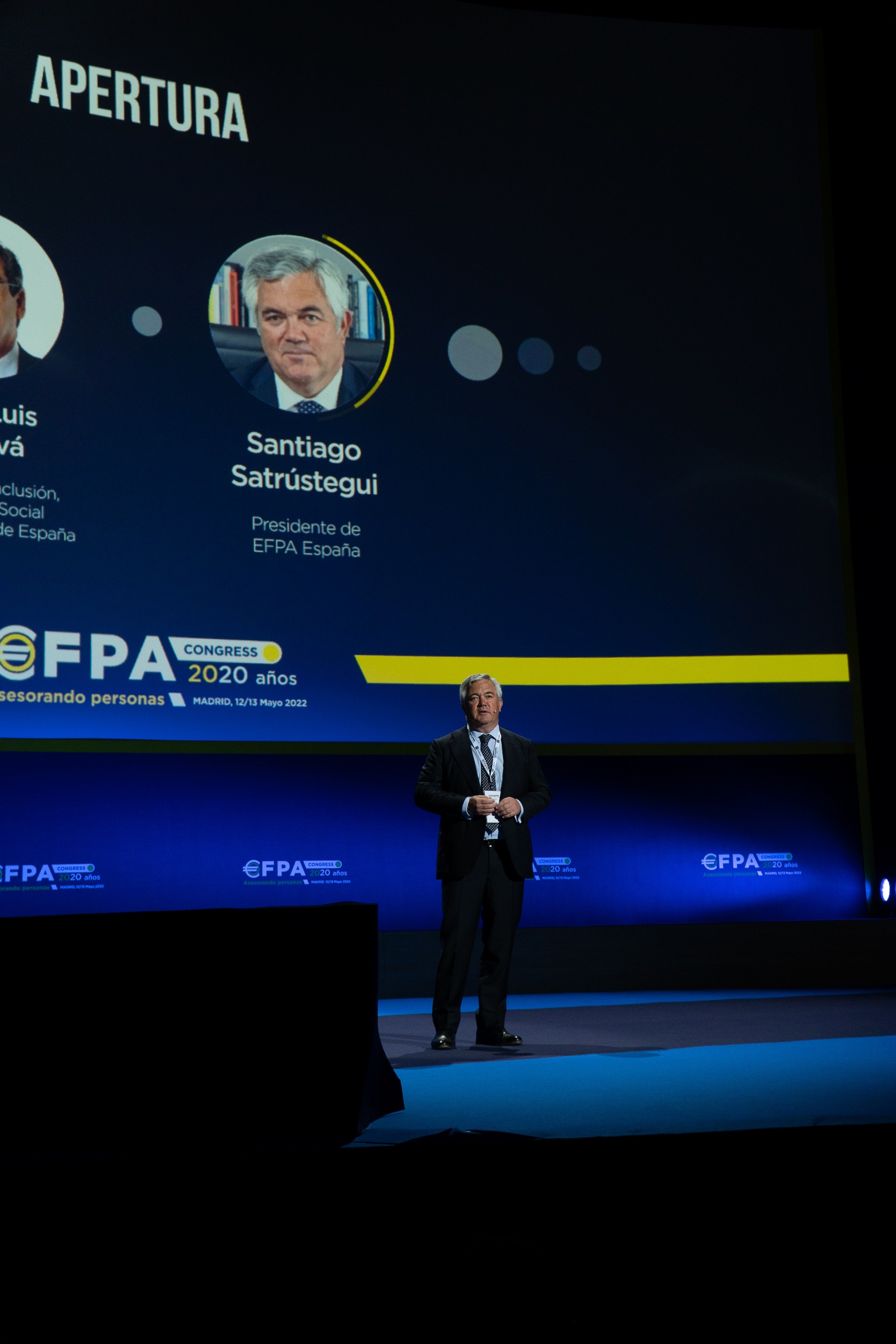 PATROCINIOS
EFPACONGRESS-2024                            MÁLAGA                            25-26 Abril
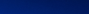 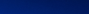 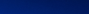 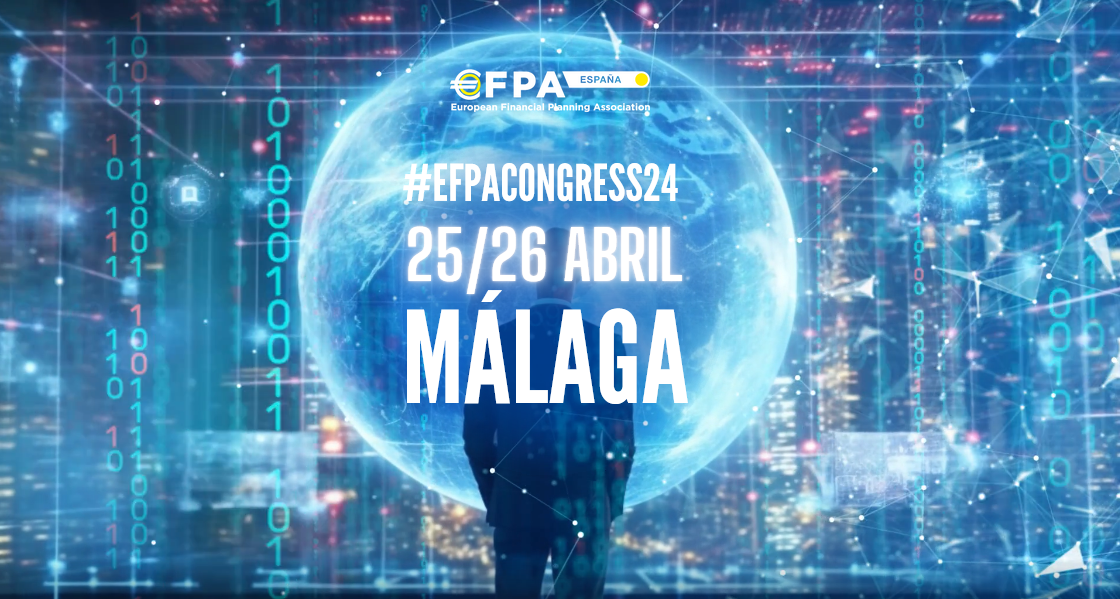 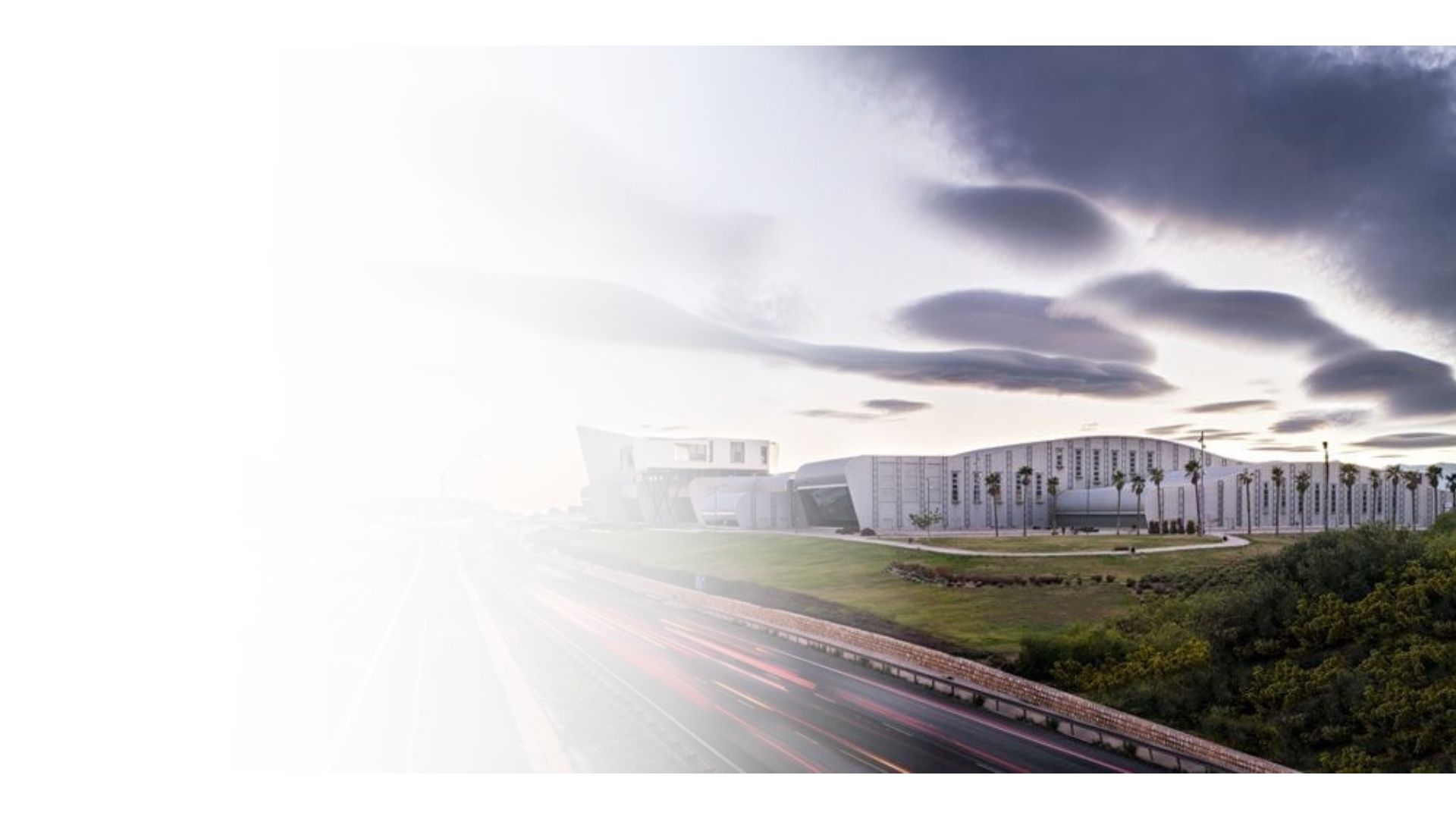 Tipos de patrocinio PARA EFPA CONGRESS MÁLAGA 2024
¿Cuánto quieres implicarte? Escoge tu nivel de protagonismo en EFPA CONGRESS MÁLAGA 2024 con el pack de patrocinio que mejor se adapte a lo que buscas. ¡Podemos ser tu escaparate ante la concentración más grande de profesionales del asesoramiento financiero!




*Todos los patrocinadores tienen prestaciones a nivel Offline (presencial) + Online.
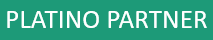 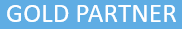 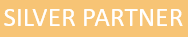 PLATINO PARTNER
GOLD PARTNER
SILVER PARTNER
Para mayor información contactar con:

Ignacio Carnicero
Responsable área comercial y revista Asesores Financieros EFPA
icarnicero@efpa.es
Tel:+34 93 4121008   Ext. 116